Connaissance des aéronefs
Classification des aéronefs
Les 6 classes d’ULM
Structure d’un aéronef
Les axes de rotation
Les commandes et les gouvernes associées
Classification des aéronefs
Aéronef :
Définition OACI (Organisation de l’Aviation Civile Internationale) :
« Appareil capable de s’élever dans l'atmosphère, de s’y maintenir et de s’y déplacer, quel que soit son mode de sustentation et son mode de propulsion. »
Aérodynes
Aérostats
Aérospatiaux
Lanceurs spatiaux
  Missiles
Ballons
  Dirigeables
Avions
  Giravions
  Planeurs
  ULM
  Aéromodèles
Communément appelés " plus lourds que l'air ", leur sustentation est assurée par une force aérodynamique générée par une voilure que l’on a soumise à un vent relatif.
Communément appelé " plus léger que l'air ", leur sustentation est assurée par leur flottabilité  obtenue grâce à la poussée d’Archimède.
Appliquent à la fois, les lois de l’aérodynamique et de la balistique.
[Speaker Notes: dépend desNations unies. Son rôle est de participer à l’élaboration des normes qui permettent la standardisation du transport aéronautique international (les vols à l’intérieur d'un même pays ne sont pas concernés par l’OACI). Son siège social est situé à Montréal.]
Connaissance des aéronefs
Classification des aéronefs
Les 6 classes d’ULM
Structure d’un aéronef
Les axes de rotation
Les commandes et les gouvernes associées
Classification des aéronefs
Les différentes classes d’ULM
(Arrêté du 23 septembre 1998)
Classe 1 (dite paramoteur)
Un ULM paramoteur est un aéronef monomoteur sustenté par une voilure souple, de type parachute ou parapente. Il répond aux conditions techniques suivantes :
La puissance maximale est inférieure ou égale à :
60 kW ( 81 Cv) pour un monoplace,
75 kW (101 Cv) pour un biplace.
La masse maximale est inférieure ou égale à :
300 kg pour un monoplace,
450 kg pour un biplace.
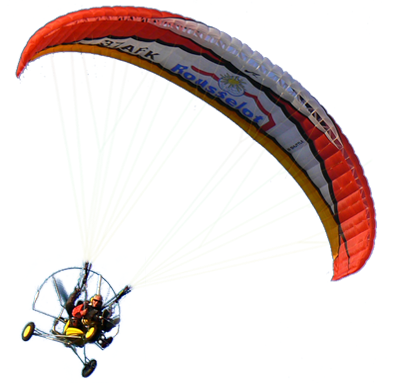 [Speaker Notes: 1 KW = 1,36 CV – 1 CV = 0,73 KW]
Classification des aéronefs
Les différentes classes d’ULM
(Arrêté du 23 septembre 1998)
Classe 2 (dite pendulaire)
Un ULM pendulaire est un aéronef monomoteur sustenté par une voilure rigide sous laquelle est généralement accroché un chariot motorisé.
La puissance maximale est inférieure ou égale à :
60 kW ( 81 Cv) pour un monoplace,
75 kW (101 Cv) pour un biplace.
La masse maximale est inférieure ou égale à :
300 kg pour un monoplace,
450 kg pour un biplace,
+ 5 % dans le cas d'un ULM équipé d'un parachute de secours, 
+ 10 % dans le cas d'un ULM à flotteurs.
la vitesse de décrochage ou la vitesse constante minimale de vol (VS0) est inférieure ou égale à :
35 nœuds (65 km/h).
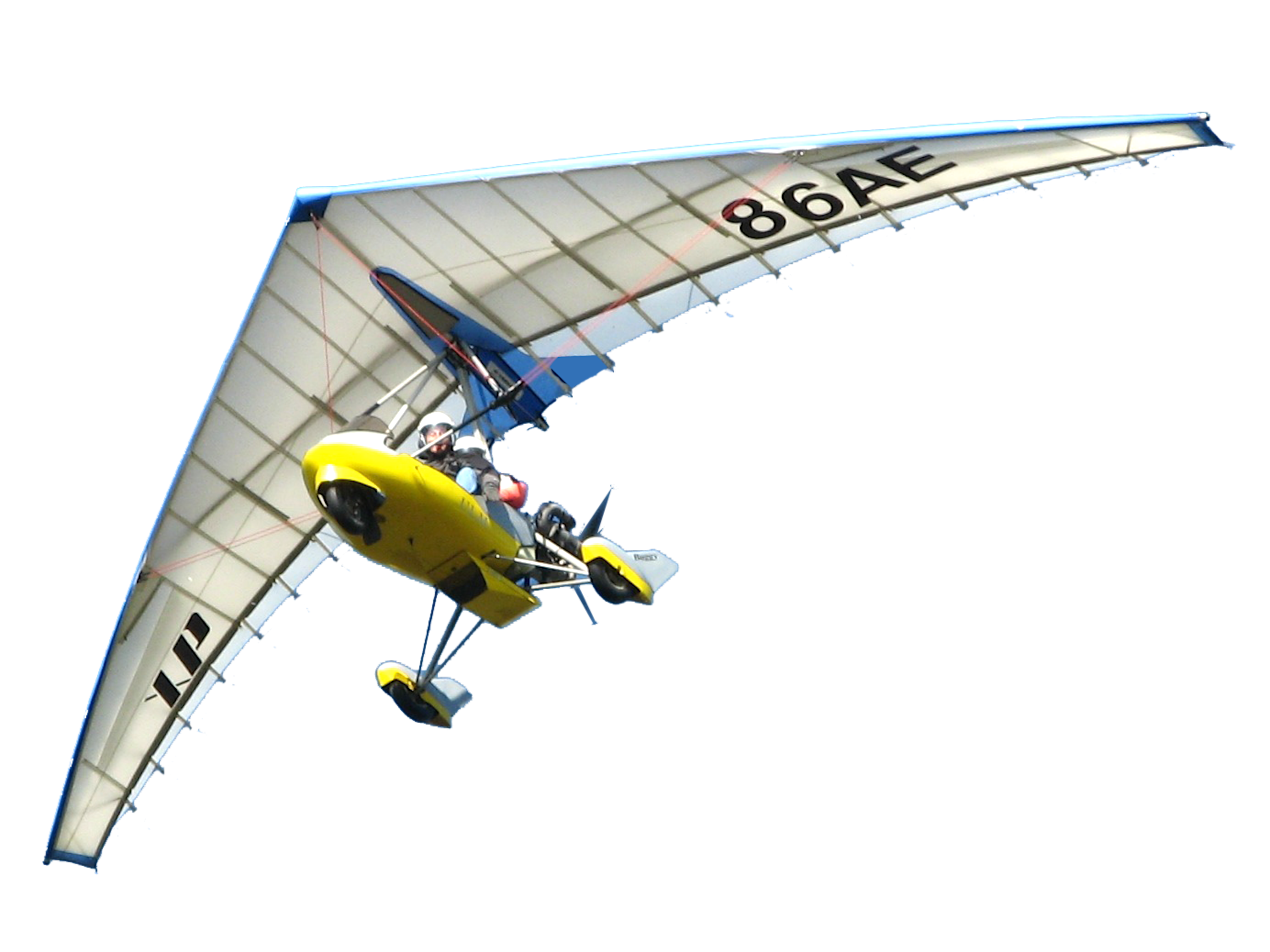 [Speaker Notes: 1 KW = 1,36 CV – 1 CV = 0,73 KW]
Classification des aéronefs
Les différentes classes d’ULM
(Arrêté du 23 septembre 1998)
Classe 3 (dite multiaxe)
Un ULM multiaxe est un aéronef monomoteur sustenté par une voilure fixe.
La puissance maximale est inférieure ou égale à :
60 kW ( 81 Cv) pour un monoplace,
75 kW (101 Cv) pour un biplace.
La masse maximale est inférieure ou égale à :
300 kg pour un monoplace,
450 kg pour un biplace,
+ 5 % dans le cas d'un ULM équipé d'un parachute de secours, 
+ 10 % dans le cas d'un ULM à flotteurs.
la vitesse de décrochage ou la vitesse constante minimale de vol (VS0) est inférieure ou égale à :
35 nœuds (65 km/h).
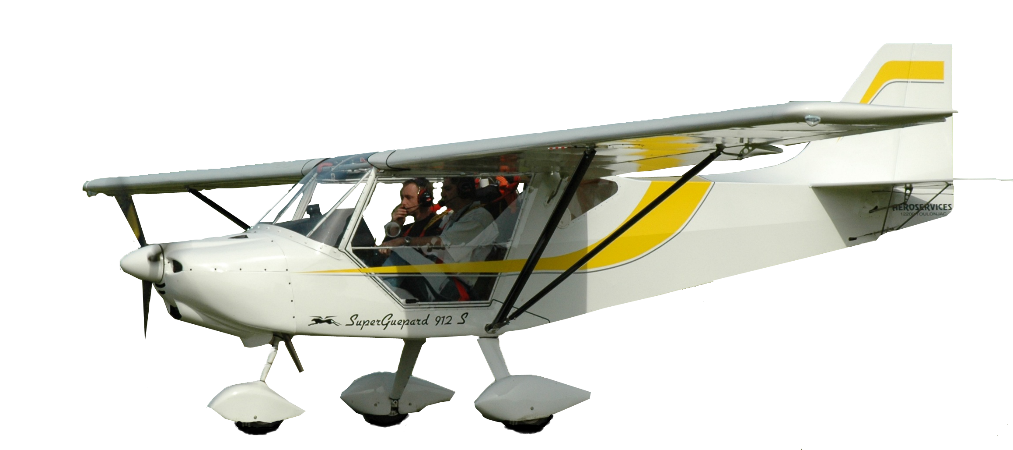 [Speaker Notes: 1 KW = 1,36 CV – 1 CV = 0,73 KW]
Classification des aéronefs
Les différentes classes d’ULM
(Arrêté du 23 septembre 1998)
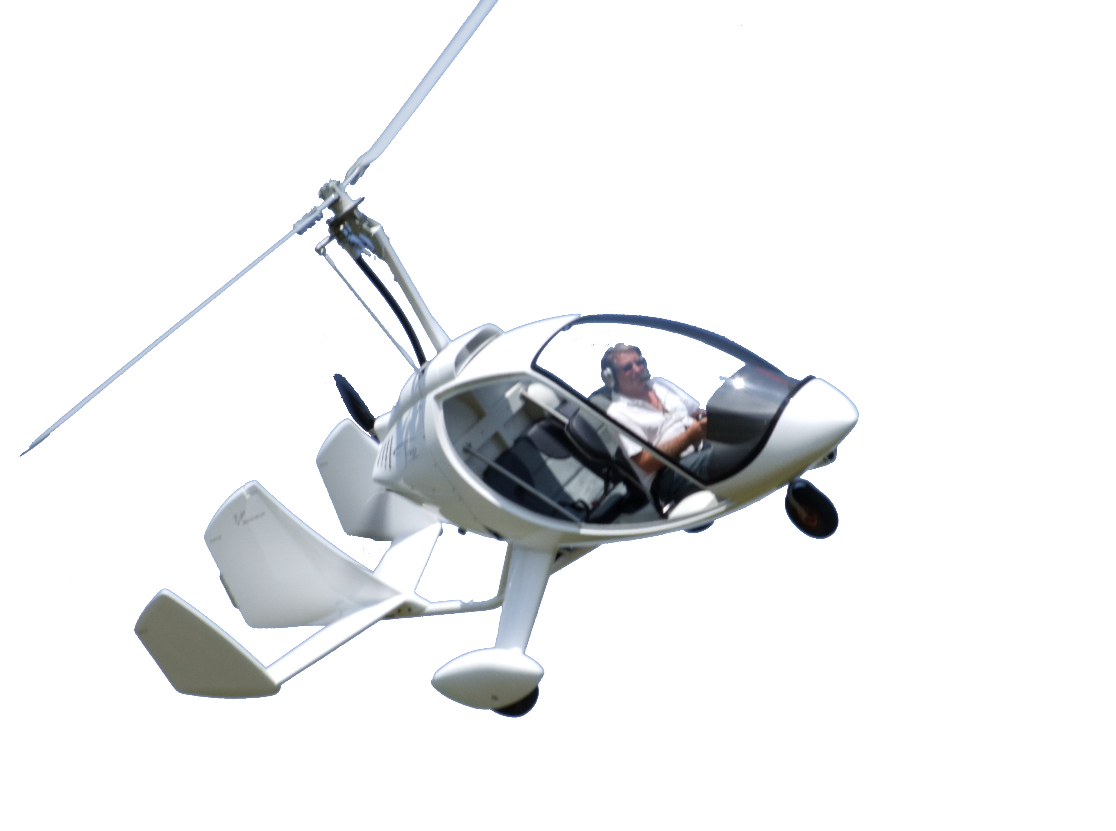 Classe 4 (dite autogire ultraléger)
Un ULM autogire est un aéronef monomoteur sustenté par une voilure tournante libre.
La puissance maximale est inférieure ou égale à :
75 kW ( 101 Cv) pour un monoplace,
90 kW (122 Cv) pour un biplace.
La masse maximale est inférieure ou égale à :
300 kg pour un monoplace,
450 kg pour un biplace.
+ 5 % dans le cas d'un ULM équipé d'un parachute de secours, 
la charge rotorique à la masse maximale est comprise entre 4,5 et 12 kg au m2.
Charge rotorique : rapport de la masse de l'appareil par la surface du rotor.
La surface du rotor : produit du carré du diamètre du rotor par π / 4.
Exemple pour un autogire de 450 Kg avec un rotor de 8,50 m de diamètre :
Surface rotor = 8,502 x 3,14 / 4 = 56,71 m2 
Charge rotorique =  450 Kg / 56,71 m2 = 7,93 Kg/m2
[Speaker Notes: 1 KW = 1,36 CV – 1 CV = 0,73 KW]
Classification des aéronefs
Les différentes classes d’ULM
(Arrêté du 23 septembre 1998)
Classe 5 (dite aérostat dirigeable ultraléger)
Un aérostat dirigeable ultraléger répond aux conditions techniques suivantes :
La puissance maximale est inférieure ou égale à :
75 kW ( 101 Cv) pour un monoplace,
90 kW (122 Cv) pour un biplace,
Pour un multimoteur, ces valeurs sont les puissances cumulées. 
le volume de l'enveloppe  est inférieure ou égale à :
900 m3 pour de l’hélium,
2000 m3 pour de l’air chaud.
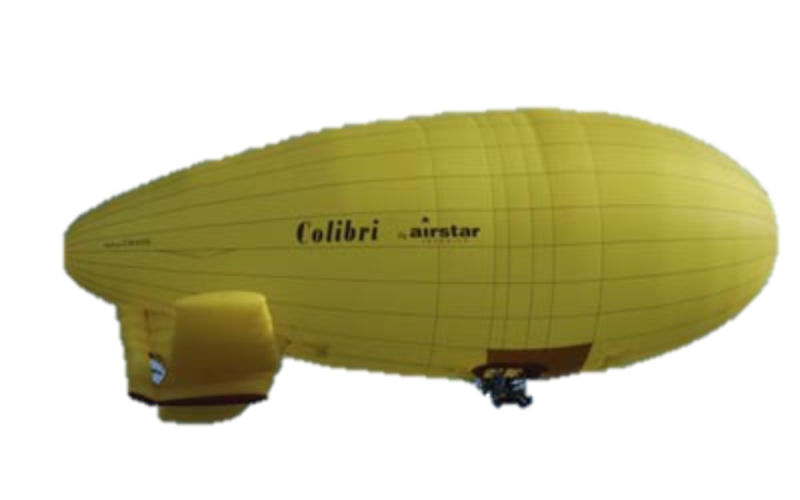 [Speaker Notes: 1 KW = 1,36 CV – 1 CV = 0,73 KW]
Classification des aéronefs
Les différentes classes d’ULM
(Arrêté du 23 septembre 1998)
classe 6 (dite hélicoptère ultraléger)
Un hélicoptère ultraléger répond aux conditions techniques suivantes :
La puissance maximale est inférieure ou égale à :
80 kW ( 108 Cv) pour un monoplace,
100 kW (135 Cv) pour un biplace,
La masse maximale est inférieure ou égale à :
300 kg pour un monoplace,
450 kg pour un biplace,
+ 10 % dans le cas d'un ULM à flotteurs.
la charge rotorique à la masse maximale est comprise entre 8 et 20 kg au m2.
Charge rotorique : rapport de la masse de l'appareil par la surface du rotor.
La surface du rotor : produit du carré du diamètre du rotor par π / 4.
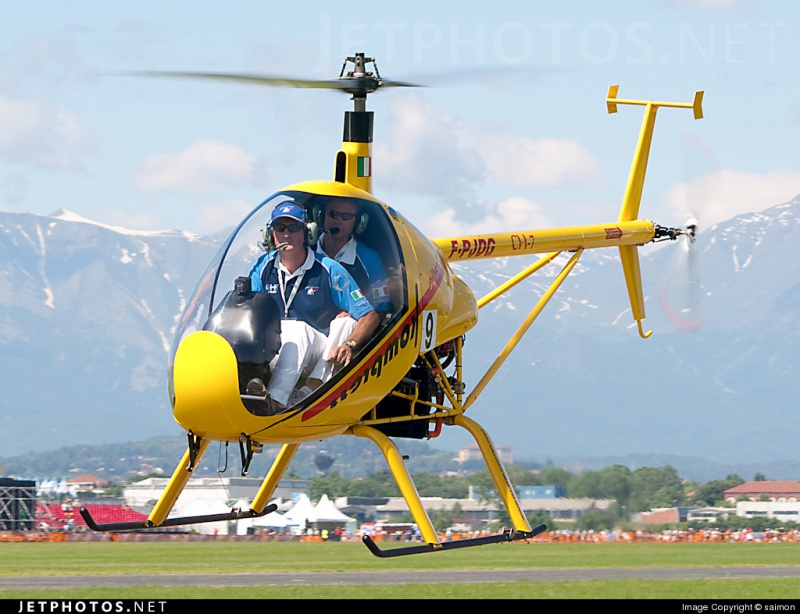 [Speaker Notes: 1 KW = 1,36 CV – 1 CV = 0,73 KW]
Modifications apportées par l’arrêté du 24 juin 2019
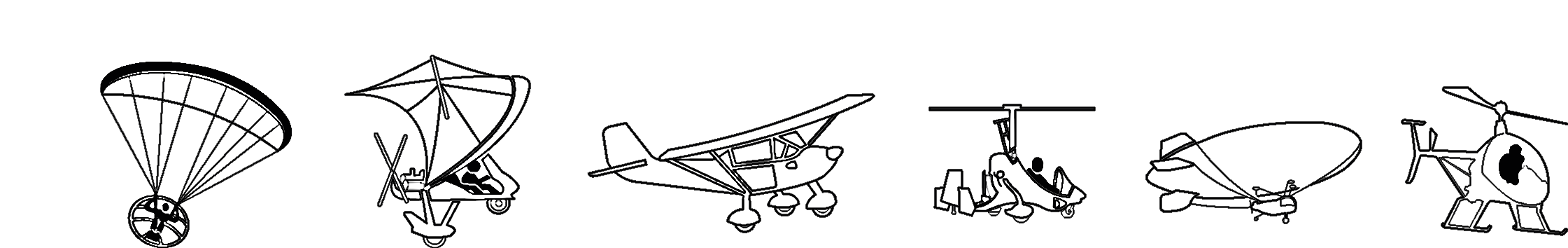 PARAMOTEUR
Pas de changement par rapport à la réglementation de 98
 Sauf pour le forfait du parachute biplace.
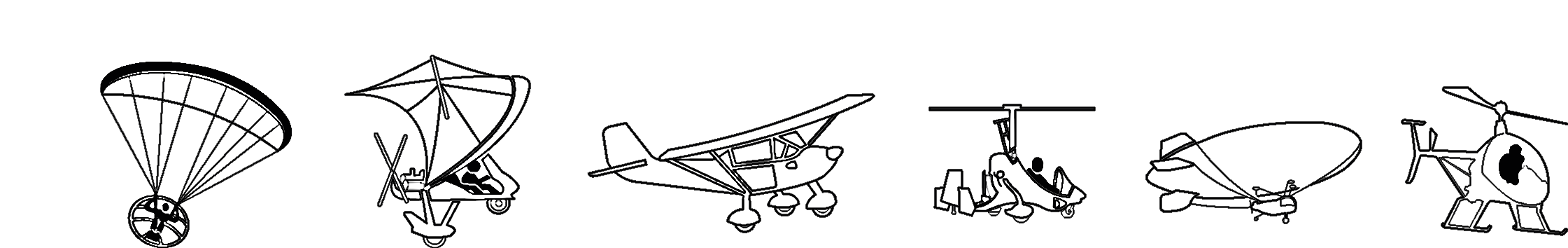 Très peu de changement par rapport à la réglementation de 98
La masse à vide se calcule avec la masse forfaitaire
 pilote/passager et une heure d’autonomie déclarative 
Changement sur le forfait du parachute biplace et
 cumul parachute + flotteurs
PENDULAIRE
Beaucoup d’évolutions par rapport à la règlementation de 98.
Changement sur la masse max
Changement sur une légère augmentation de la puissance
Changement en cohérence avec ce qui précède sur la VSO (VC)
 lié à l’augmentation de la MTOM 
Changement sur le calcul de la masse à vide qui se fait en 
déduisant de la masse maximum (MTOM), la masse forfaitaire 
pilote/passager et la masse forfaitaire de carburant
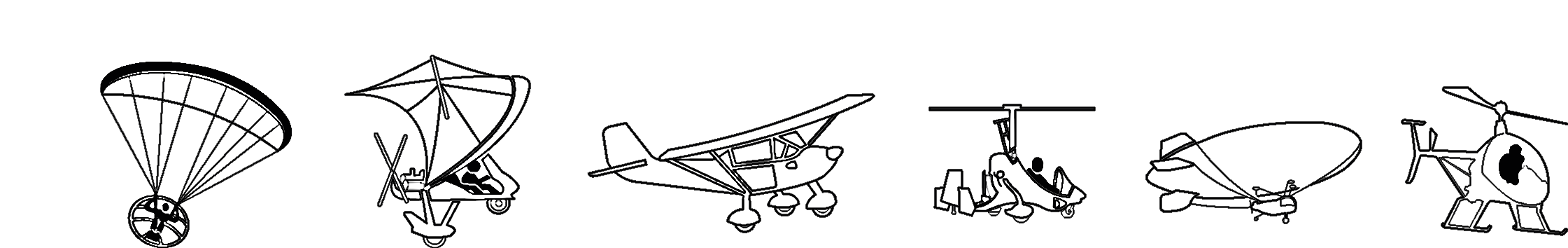 MULTIAXE
Modifications apportées par l’arrêté du 24 juin 2019
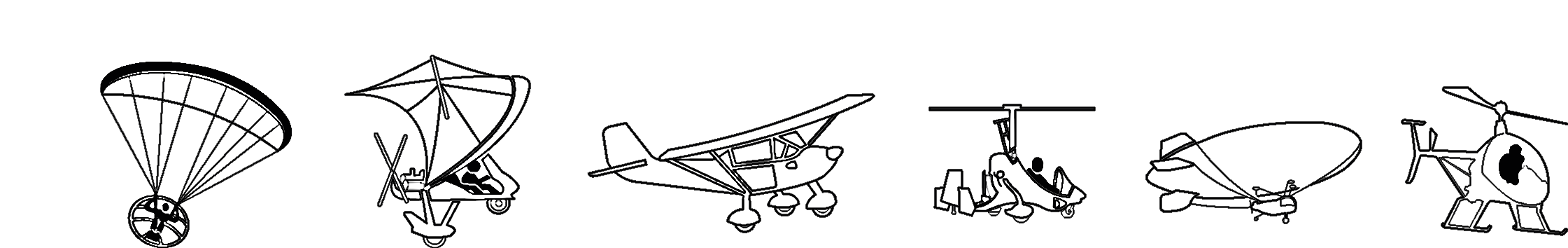 Quelques évolutions par rapport à la règlementation de 98 
Changement sur la masse max 
Changement sur la puissance 
Changement sur le calcul de la masse à vide qui se fait en 
déduisant de la masse maximum (MTOM), la masse forfaitaire 
pilote/passager et la masse forfaitaire de carburant
AUTOGIRE
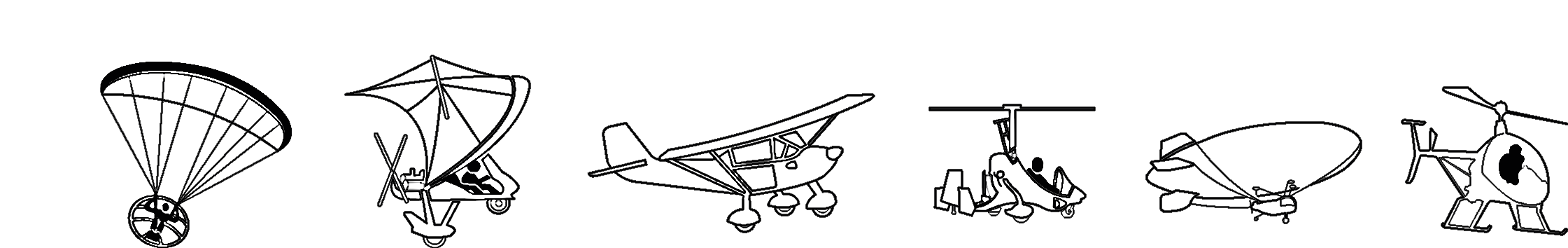 Il n’y a pas de changement par rapport à la règlementation de 98
sur les machines en construction amateur 
S’agissant des machines de série (qui n’étaient pas prises en compte
 dans la règlementation de septembre 1998), un compromis européen étrange
 et irréaliste a limité les volumes ;
 cela rend possible à présent la classe 5 de série telle qu’elle existe 
et à sa nouvelle dynamique issue du monde déclaratif !
AEROSTAT
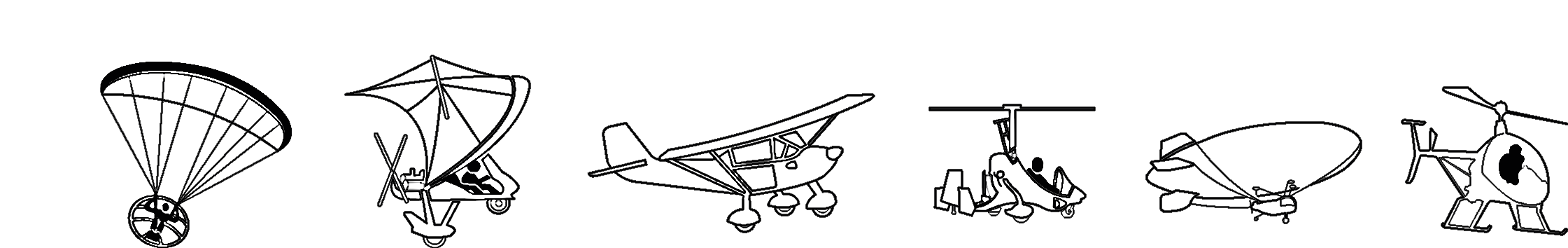 Quelques évolutions par rapport à la règlementation de 98 
Changement sur la masse max 
Changement sur la puissance
Changement sur le calcul de la masse à vide qui se fait en 
déduisant de la masse à vide maximum (MTOM), la masse
 forfaitaire pilote/passager et la masse forfaitaire de carburant
HELICO
Connaissance des aéronefs
Classification des aéronefs
Les 6 classes d’ULM
Structure d’un aéronef
Les axes de rotation
Les commandes et les gouvernes associées
Structure d’un aéronef
Eléments constitutifs d’une cellule d’avion
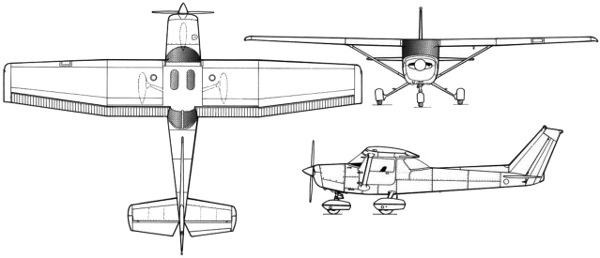 Aile
Empennage vertical
Fuselage
Train d’atterrissage
Empennage horizontal
Structure d’un aéronef
Description de l’aile
Emplanture
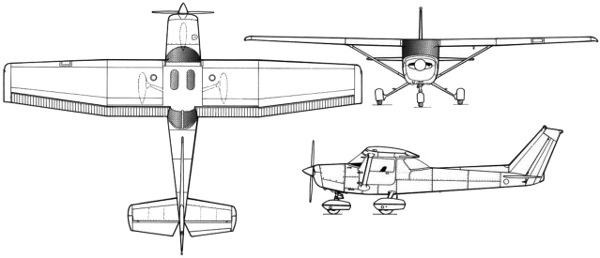 Bord d’attaque
Saumon ou Winglet
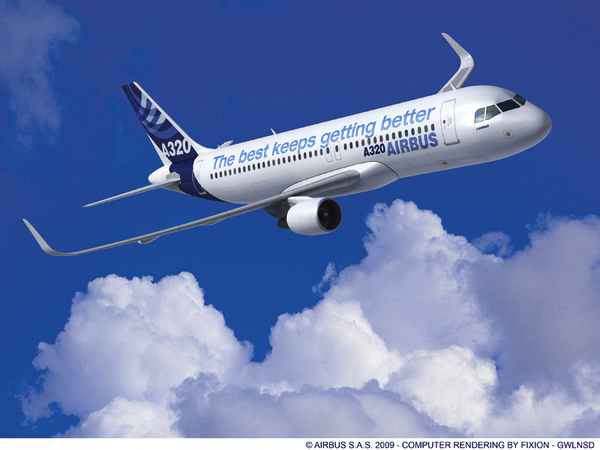 Bord de fuite
Ailerons
Volets
Structure d’un aéronef
Géométrie de l’aile
Profil d’une aile
Epaisseur ou maître-couple
Extrados
Bord de fuite
Bord d’attaque
Intrados
Corde de référence
Structure d’un aéronef
Géométrie de l’aile
Les dispositifs hypersustentateurs de bord d’attaque
Becs
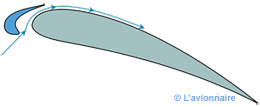 Structure d’un aéronef
Géométrie de l’aile
Les dispositifs hypersustentateurs de bord de fuite
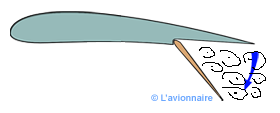 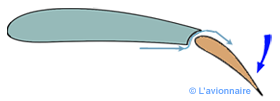 Volets d'intrados
Volets de courbures
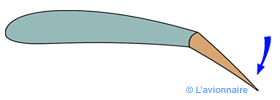 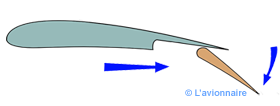 Volets Fowler
Volet Fowler à fentes multiples
Structure d’un aéronef
Géométrie de l’aile
L’allongement
Allongement (l) : rapport entre l’envergure (E) et la corde (C) : l = E/C
ou rapport entre le carré de l’envergure (E) et la surface de l’aile (S) : l = E2/S
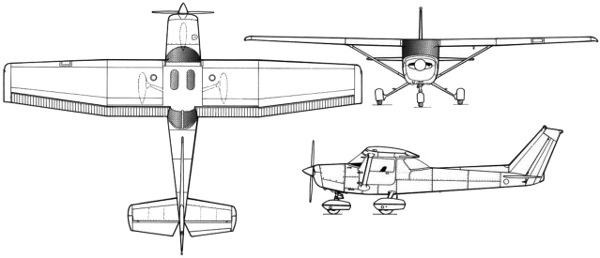 Surface alaire (S)
Envergure (E)
Corde (C)
L’allongement (l) influence la valeur de la traînée induite (inversement proportionnelle.)
[Speaker Notes: l = Lambda]
Structure d’un aéronef
Géométrie de l’aile
allongement moyen
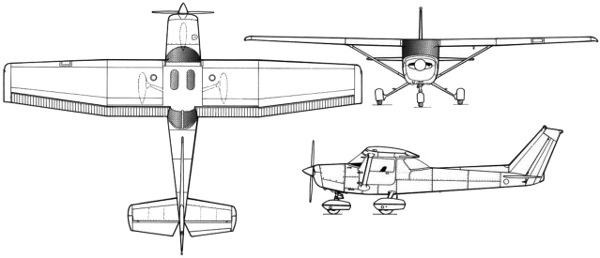 C = 1,50 m.
E = 9,00 m.
Allongement (l) = E/C = 9,00 / 1,5 = 6
Structure d’un aéronef
Géométrie de l’aile
Fort allongement
C = 0,70 m.
E = 24,00 m.
Allongement (l) = E/C = 24,00 / 0,7 = 34
Structure d’un aéronef
Géométrie de l’aile
Faible allongement
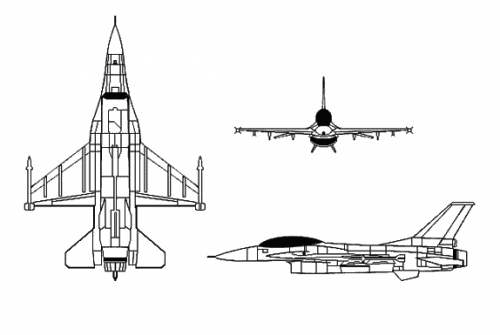 S = 29,90 m2
E = 9,80 m.
Allongement (l) = E2/S = 9,802 / 29,90 = 3,2
Structure d’un aéronef
Géométrie de l’aile
Visualisation de la traînée induite
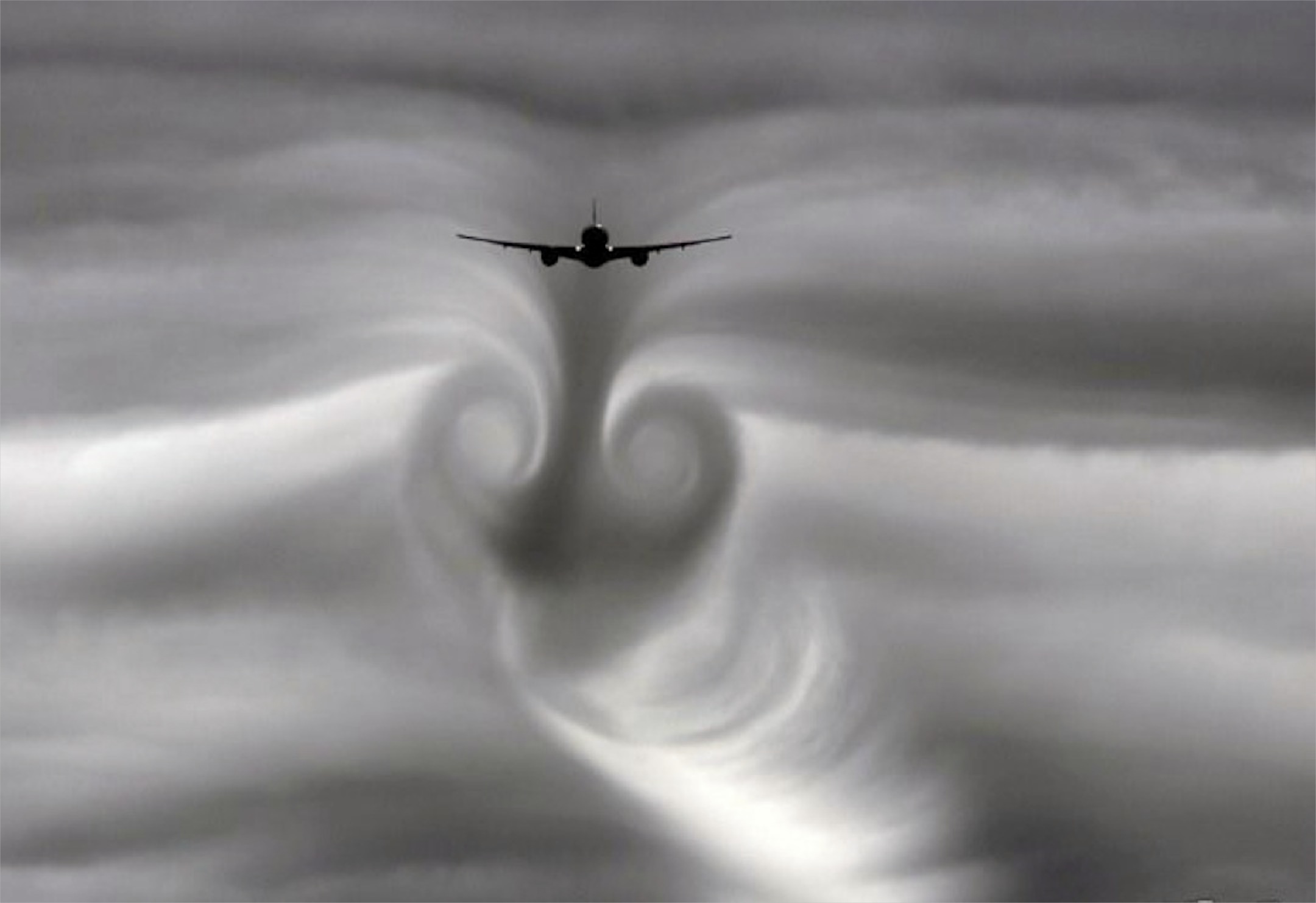 Dépression
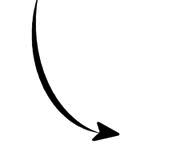 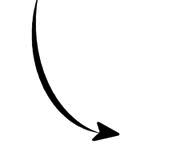 Surpression
Structure d’un aéronef
Géométrie de l’aile
Visualisation de la traînée induite
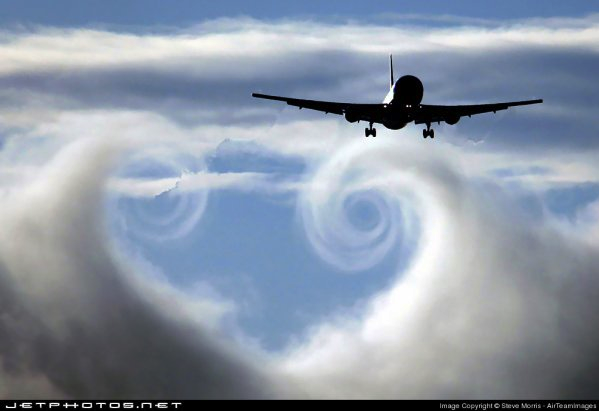 Structure d’un aéronef
Géométrie de l’aile
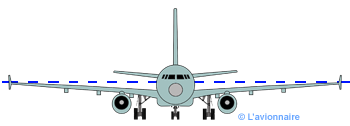 Dièdre positif = Stabilité
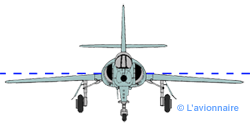 Dièdre négatif = Maniabilité
Structure d’un aéronef
Description du fuselage
Haubans
Capot moteur
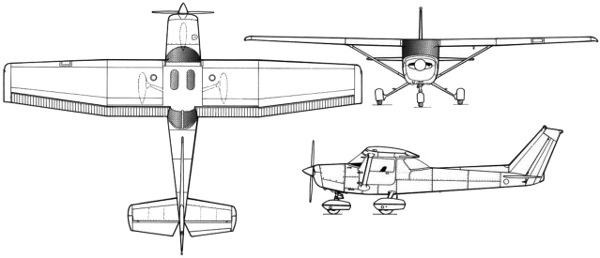 Cabine
Soute à bagages
Etambot et patin de queue
Cloison pare-feu
Structure d’un aéronef
Description de l’empennage
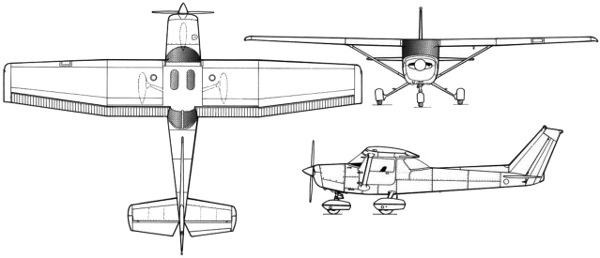 Gouverne de direction ou dérive
Plan fixe horizontal
Plan fixe vertical
Gouverne de profondeur ou élévateur
Structure d’un aéronef
Le train d’atterrissage
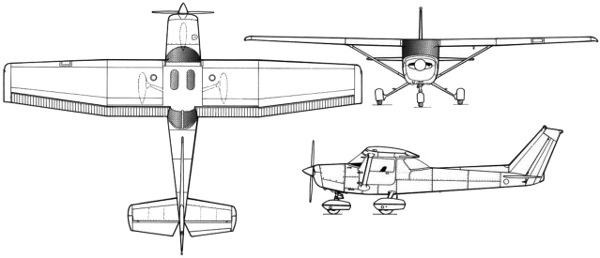 Train Tricycle
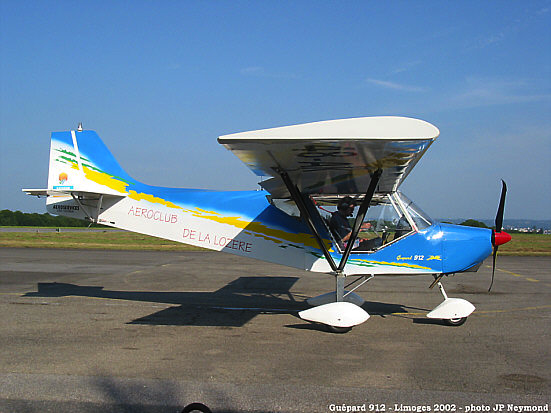 Carénage de roue
Angle de garde ± 15°
Train principal
Roulette de nez
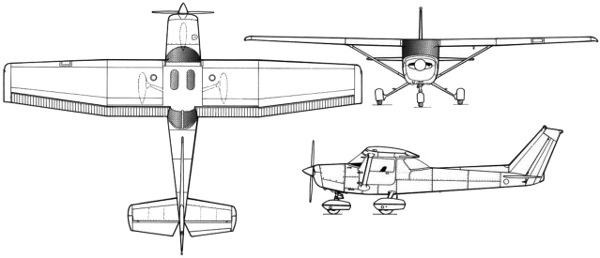 Empattement
Voie
Structure d’un aéronef
Le train d’atterrissage
Train classique
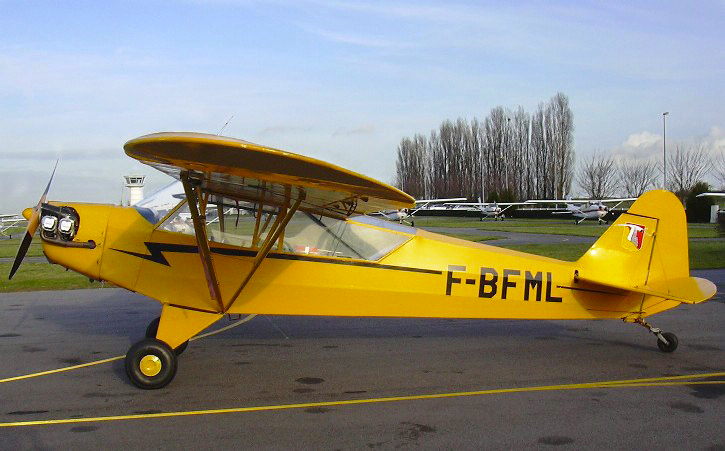 Angle de garde ± 20°
Train principal
Roulette de queue
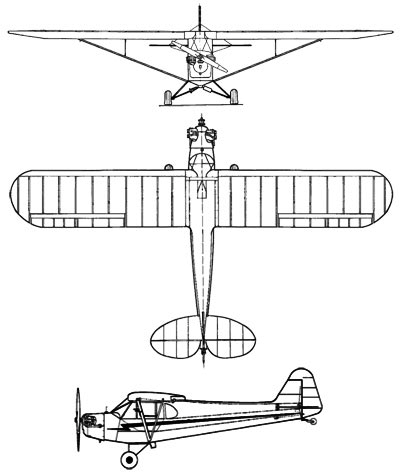 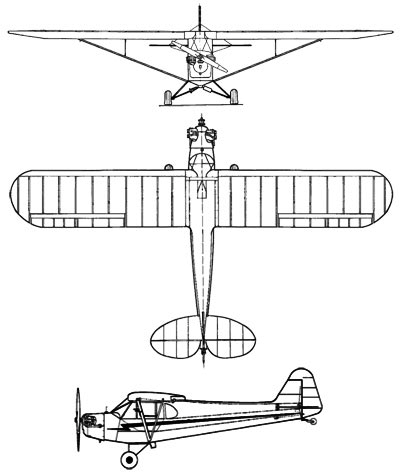 Voie
Empattement
Connaissance des aéronefs
Classification des aéronefs
Les 6 classes d’ULM
Structure d’un aéronef
Les axes de rotation
Les commandes et les gouvernes associées
Les axes de rotations d’un aéronef
1/ Axe de tangage
Axe transversal passant par le centre de gravité et perpendiculaire au plan de symétrie de l’aéronef.
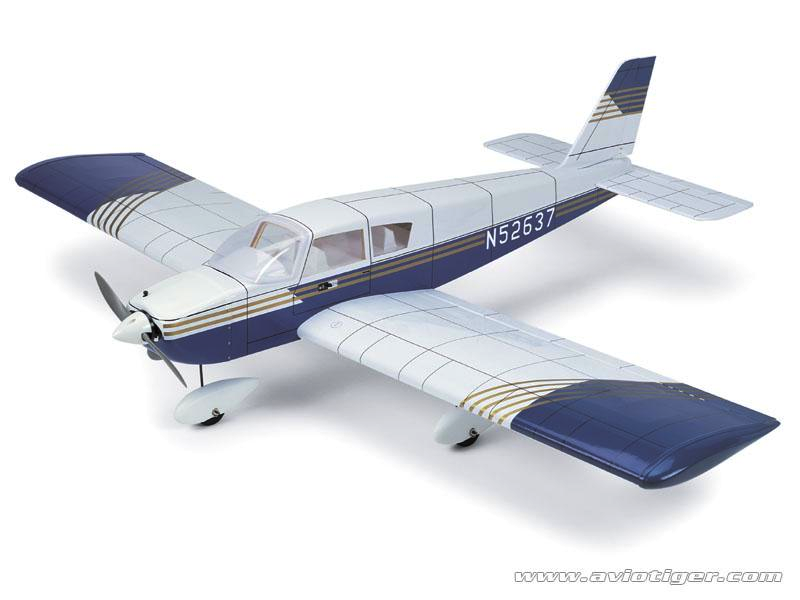 Plan de symétrie
CG
Les axes de rotations d’un aéronef
2/ Axe de roulis
Axe longitudinal passant par le centre de gravité et contenu dans le plan de symétrie de l’aéronef.
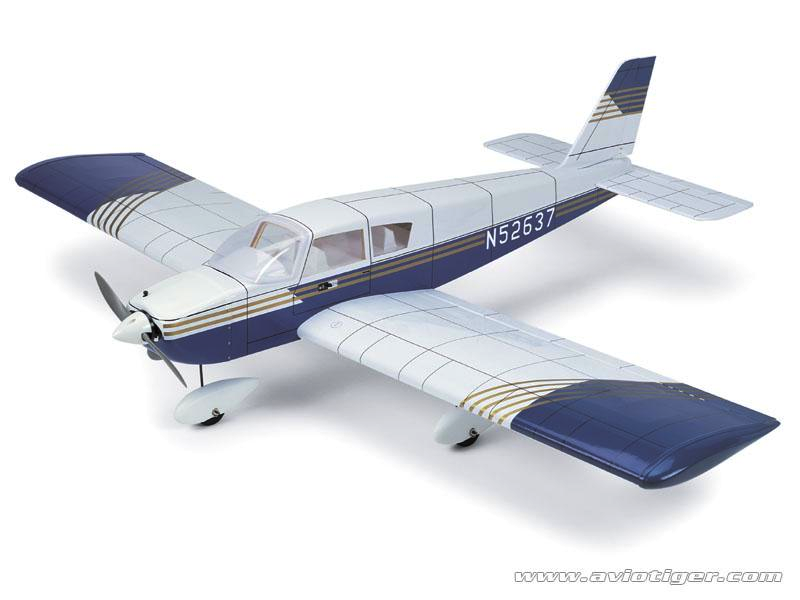 Plan de symétrie
CG
Les axes de rotations d’un aéronef
3/ Axe de lacet
Axe vertical passant par le centre de gravité et contenu dans le plan de symétrie de l’aéronef.
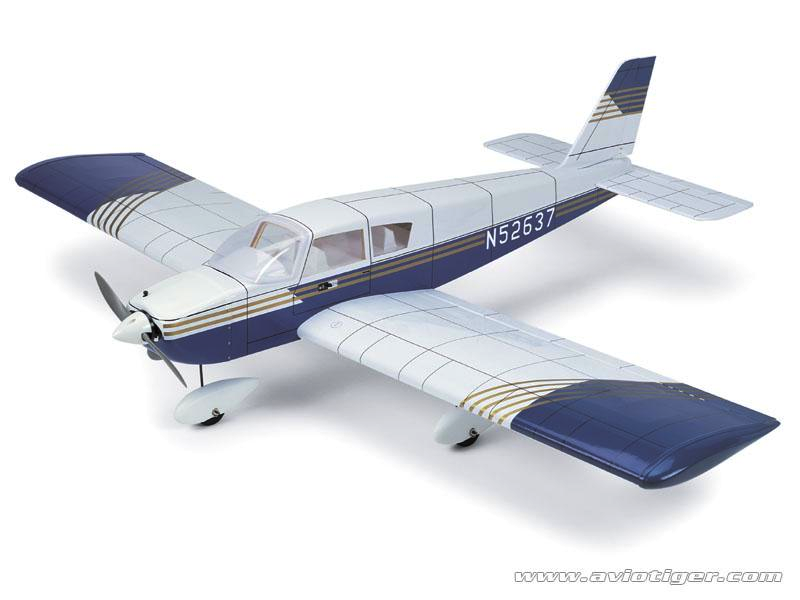 Plan de symétrie
CG
Les axes de rotations d’un aéronef
En résumé
Un aéronef pivote autour de 3 axes passant par son centre de gravité.
TANGAGE
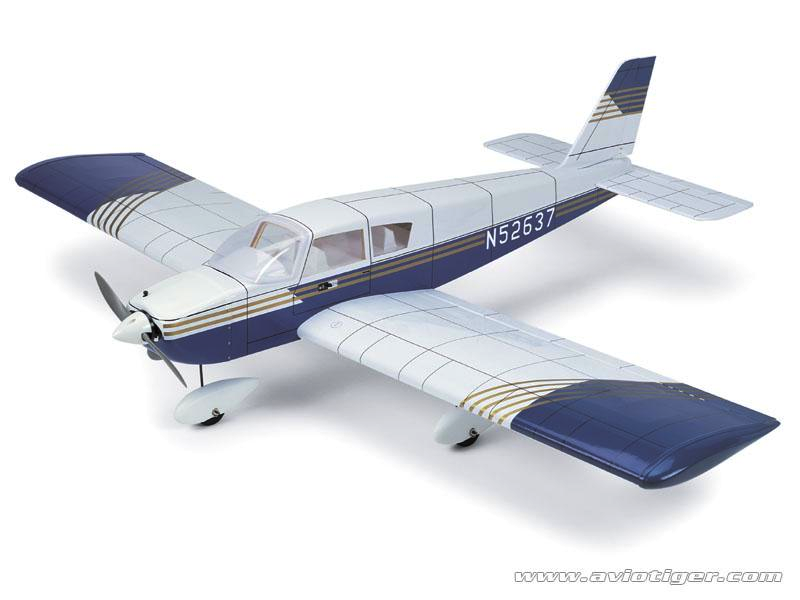 ROULIS
CG
Plan de symétrie
LACET
Connaissance des aéronefs
Classification des aéronefs
Les 6 classes d’ULM
Structure d’un aéronef
Les axes de rotation
Les commandes et les gouvernes associées
Commandes et gouvernes associées
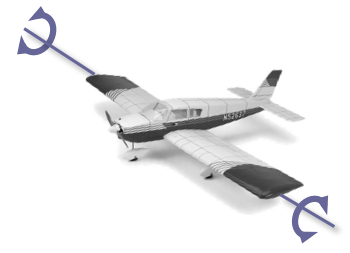 1/ Axe de tangage
Commande  :  Manche à balai  AV ou AR
Gouverne  :  Profondeur
Une action sur manche à balai vers l’avant ou l’arrière, commande le braquage de la gouverne de profondeur…
… et permet de faire pivoter l’aéronef autour de son axe de tangage pour modifier 
l’assiette !
axe de tangage
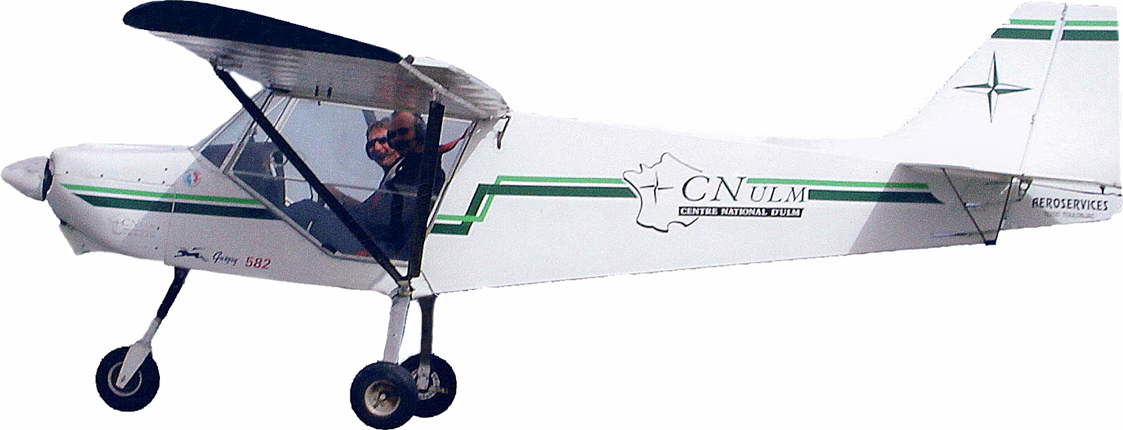 … et permet de faire pivoter l’aéronef autour de son axe de tangage pour modifier 
l’assiette !
Assiette
 à cabrer
axe de tangage
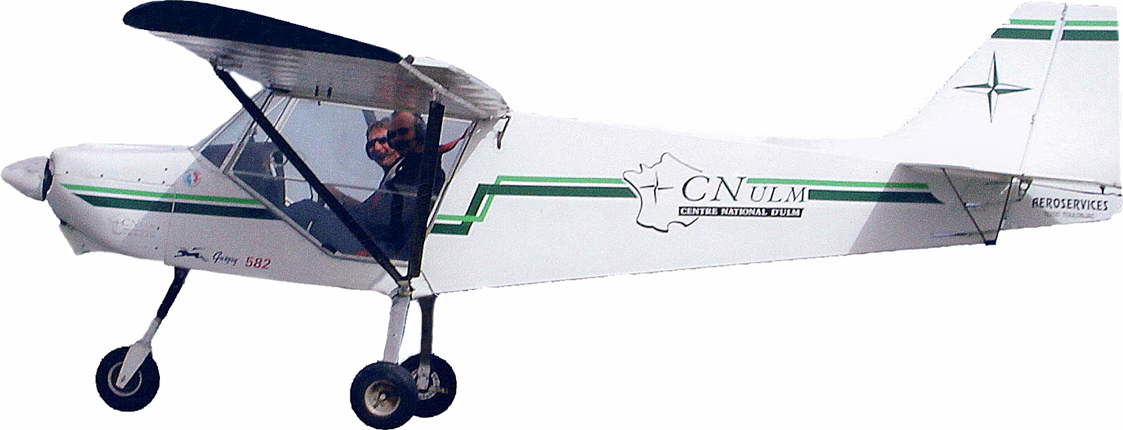 … et permet de faire pivoter l’aéronef autour de son axe de tangage pour modifier 
l’assiette !
axe de tangage
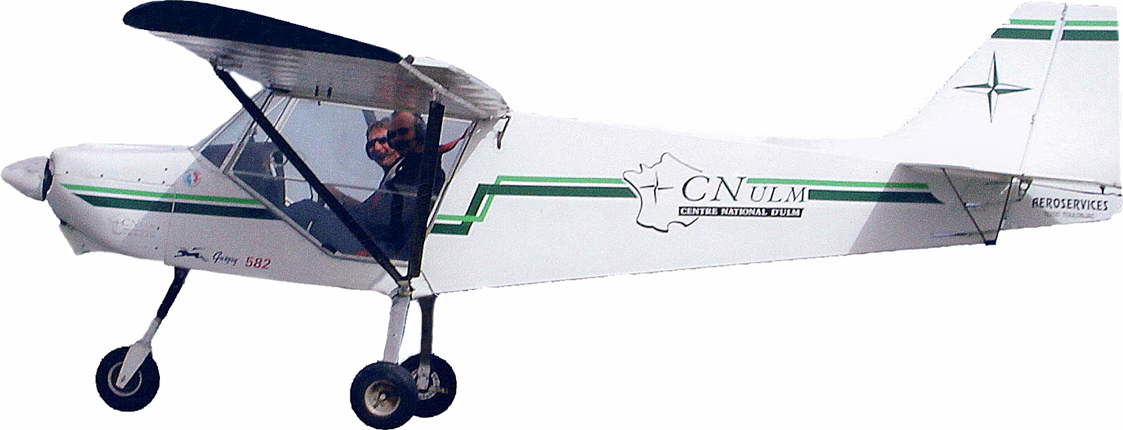 … et permet de faire pivoter l’aéronef autour de son axe de tangage pour modifier 
l’assiette !
axe de tangage
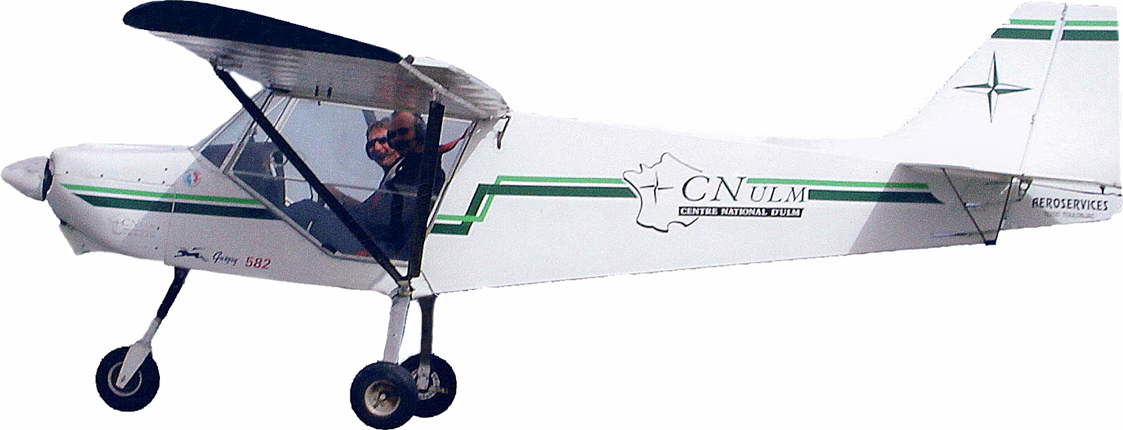 Assiette
À piquer
Commandes et gouvernes associées
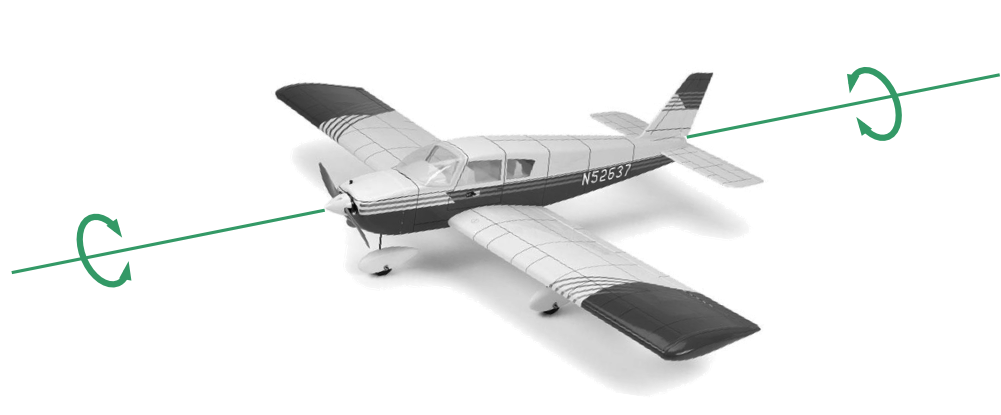 1/ Axe de roulis
Commande  :  Manche à balai  G ou  D
Gouverne  :  Ailerons
Une action sur manche à balai à gauche ou à droite commande le braquage différentiel des ailerons.
… et permet de faire pivoter l’aéronef autour de son axe de roulis pour obtenir 
une inclinaison !
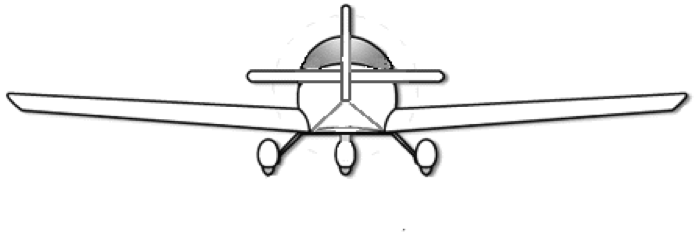 axe de roulis
… et permet de faire pivoter l’aéronef autour de son axe de roulis pour obtenir 
une inclinaison !
Inclinaison droite
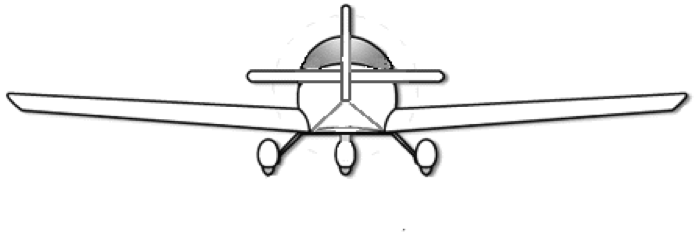 axe de roulis
… et permet de faire pivoter l’aéronef autour de son axe de roulis pour obtenir 
une inclinaison !
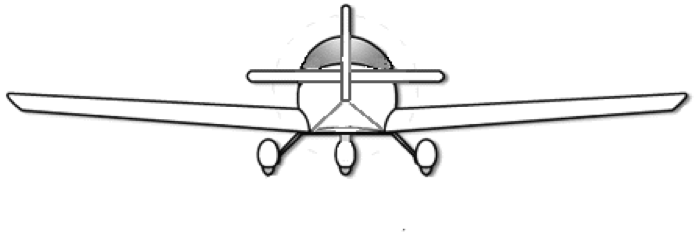 axe de roulis
… et permet de faire pivoter l’aéronef autour de son axe de roulis pour obtenir 
une inclinaison !
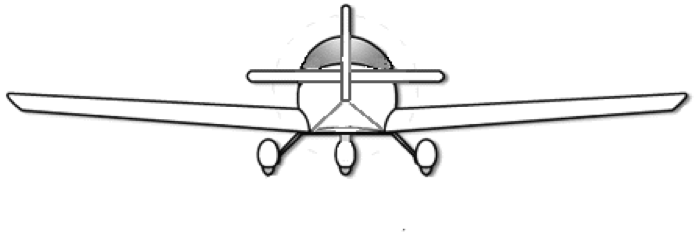 axe de roulis
Inclinaison gauche
Commandes et gouvernes associées
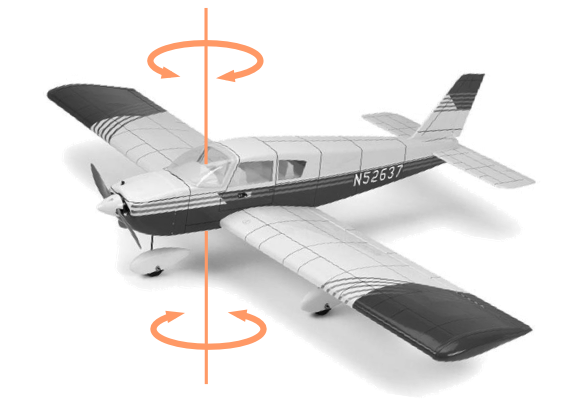 1/ Axe de lacet
Commande  :  Palonniers
Gouverne  :  Gouverne de direction
Une action sur les palonniers commande le braquage de la gouverne de direction.
… et permet de faire pivoter l’aéronef autour de son axe de lacet pour obtenir 
une cadence !
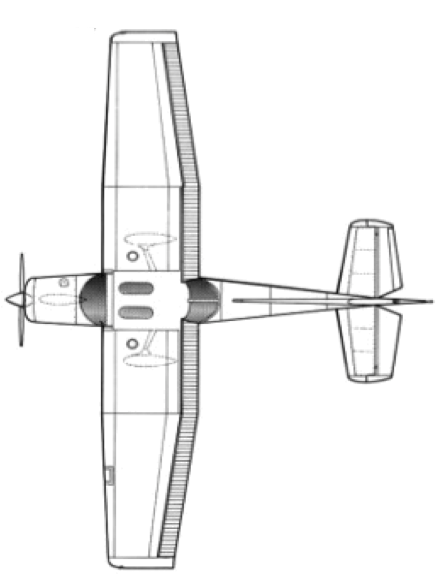 axe de lacet
… et permet de faire pivoter l’aéronef autour de son axe de lacet pour obtenir 
une cadence !
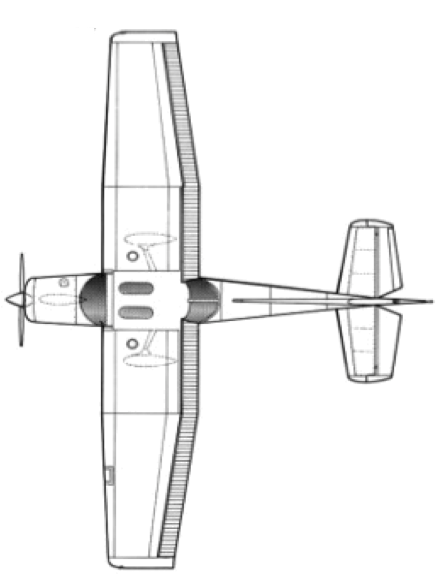 axe de lacet
Cadence
à gauche
… et permet de faire pivoter l’aéronef autour de son axe de lacet pour obtenir 
une cadence !
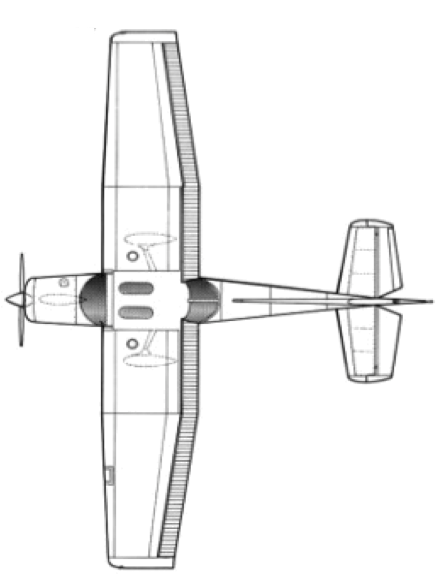 axe de lacet
… et permet de faire pivoter l’aéronef autour de son axe de lacet pour obtenir 
une cadence !
Cadence
à droite
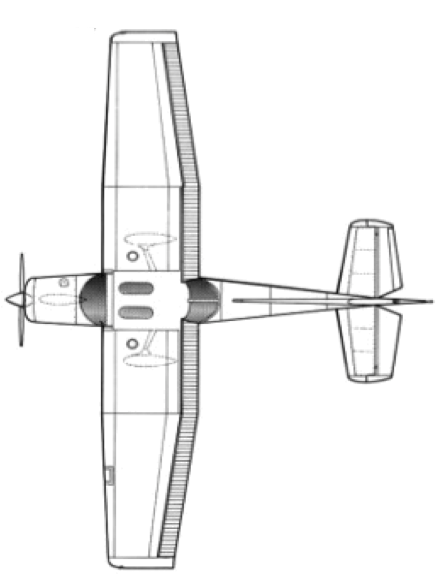 axe de lacet
En résumé
qui crée une
rotation autour
Agit sur
d’un axe
une commande
une gouverne
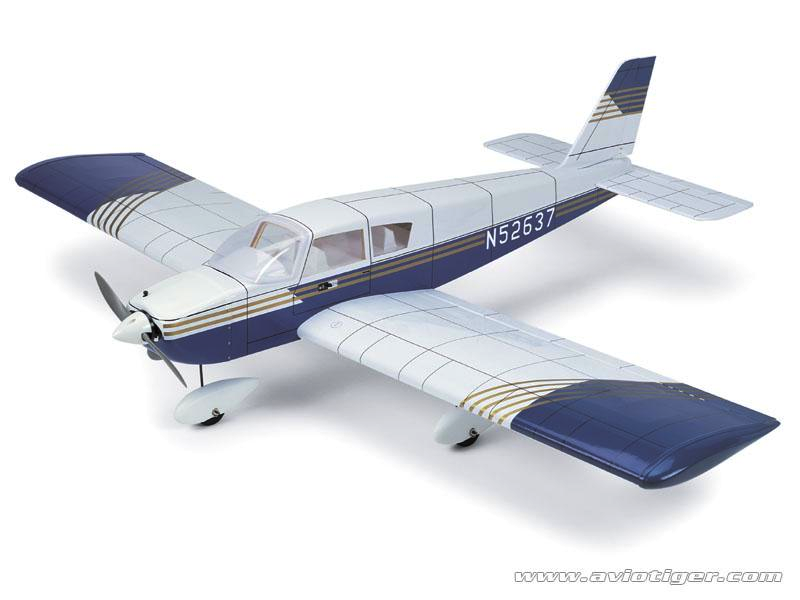 TANGAGE
AV
AR
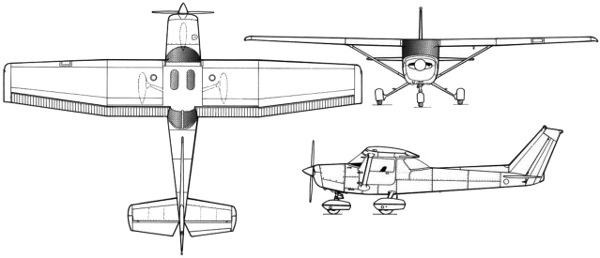 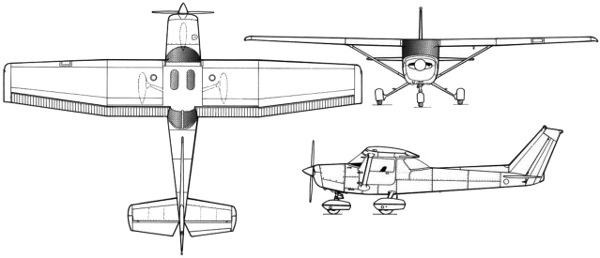 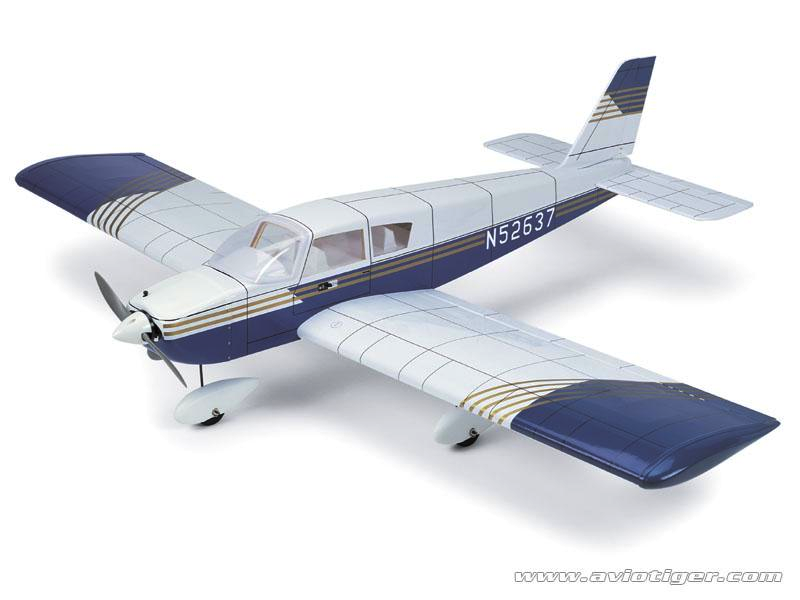 ROULIS
G
D
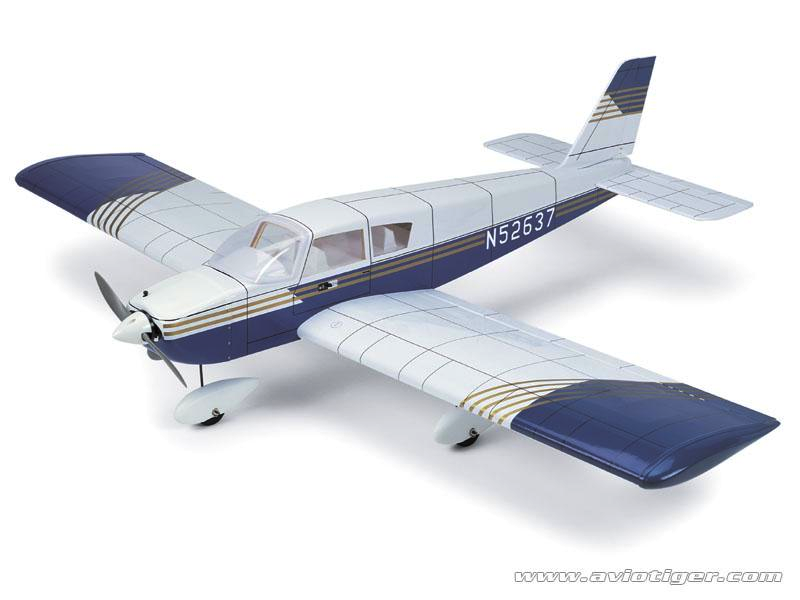 D
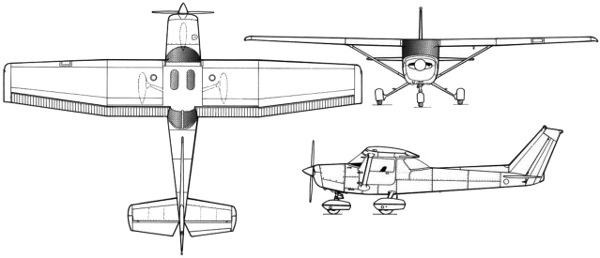 LACET
G
C’est ce que l’on nomme les effets primaires
Connaissance des aéronefs - Partie 1
QCM
Didier HORN – V1.13 
Connaissance des aéronefs - Partie 1
Question 1 :
Sur un avion léger à train classique, les palonniers commandent  :
la gouverne de direction.				
les ailerons.
c) la gouverne de profondeur.			
d) l’orientation de la roulette de nez.
Connaissance des aéronefs - Partie 1
Question 2 :
Le pilote braque le manche à droite :
la gouverne de direction se braque à droite. 	
la gouverne de profondeur se braque vers le haut.
c)    l'aileron droit s'abaisse.			
d)    l'aileron droit se lève.
Connaissance des aéronefs - Partie 1
Question 3 :
Un Karman est :
a) un célèbre appareil de compétition utilisé dans les courses de vitesse aux USA (courses de pylônes).
b) un carénage d'emplanture optimisant l'écoulement de l'air.
c) un chariot de déplacement d'aéronef lourd sur les aires de parking des aéroports.
d) un dirigeable gonflé au sulfure d'hydrogène.
Connaissance des aéronefs - Partie 1
Question 4 :
Parmi les éléments ci-après, lequel n’est pas un constituant de la cellule ?
le fuselage.		
les empennages. 		
l’aile. 		
l’avionique
Connaissance des aéronefs - Partie 1
Question 5 :
Un saumon d'aile est :
a) la pièce maîtresse de l'aile.
b) la partie d'extrémité de l'aile.
c) une pièce en forme de poisson qui sert à équilibrer l'aileron.
d) une pièce renforcée de l'aile qui sert de marchepied.
Connaissance des aéronefs - Partie 1
Question 6 :
L’emplanture d’une aile est :
a) la partie assurant la jonction aile-fuselage.
b) l’extrémité de l’aile également appelée « saumon ».
c) le dessous de l’aile.
d) le logement des aérofreins.
Connaissance des aéronefs - Partie 1
Question 7 :
La gouverne de profondeur est la partie :

mobile de la dérive.						
fixe de l'empennage horizontal.

c) mobile de l'empennage horizontal.				
d) mobile d’un volet hypersustentateur.
Connaissance des aéronefs - Partie 1
Question 8 :
Le train classique d'un avion se compose de 2 roues :
directives et d'une roulette de nez.			
b) principales et d'une roulette de nez.
c) principales et d'une roulette de queue.		
d) directives et d'une roulette de queue.
Connaissance des aéronefs - Partie 1
Question 9 :
La gouverne de direction est une surface :
a) fixe et horizontale placée à l'arrière de l'avion.		
b) mobile et verticale placée à l'arrière de l'avion.
c) mobile et située à l'extrémité de chaque demi-aile.		
d) fixe et verticale placée à l'arrière de l'avion
Connaissance des aéronefs - Partie 1
Question 10 :
Une aile rectangulaire a les caractéristiques suivantes : 
Envergure 10 mètres, longueur de la corde 1 mètre. 
Son allongement est :

50		
5 		
10 		
100
Connaissance des aéronefs - Partie 1
Question 11 :
La manœuvre qui permet d’effectuer une rotation autour de l’axe de tangage est :

Le déplacement du manche en avant ou en arrière	
 Le déplacement latéral du manche.		
 Le déplacement des palonniers à gauche ou à droite.	
Aucune des réponses n’est exacte.